Без каши ни во что и труды наши
Подготовили работу:
учащиеся 2 «Б» класса школы №7: 
Ванюкова Дарья, 
Гречкина Анастасия,
Караваева Валерия, 
Щеглова Кристина
Цель работы:
Узнать, чем полезны каши и какое воздействие они оказывают на организм человека.
Задачи:
Познакомиться с проблемой по литературным источникам по теме.
Провести анкетирование учащихся 2-х классов по данной проблеме.
Провести наблюдение в столовой с целью, узнать, как употребляют ученики 2-х классов каши.
Гипотеза исследования
Мы предполагаем, что в результате исследования мы узнаем, что употребление каши благоприятно влияет на организм людей.
Методика и результаты работы.Поисковая деятельность.
Пшеница
Пшеничная каша
Манная каша
Рис
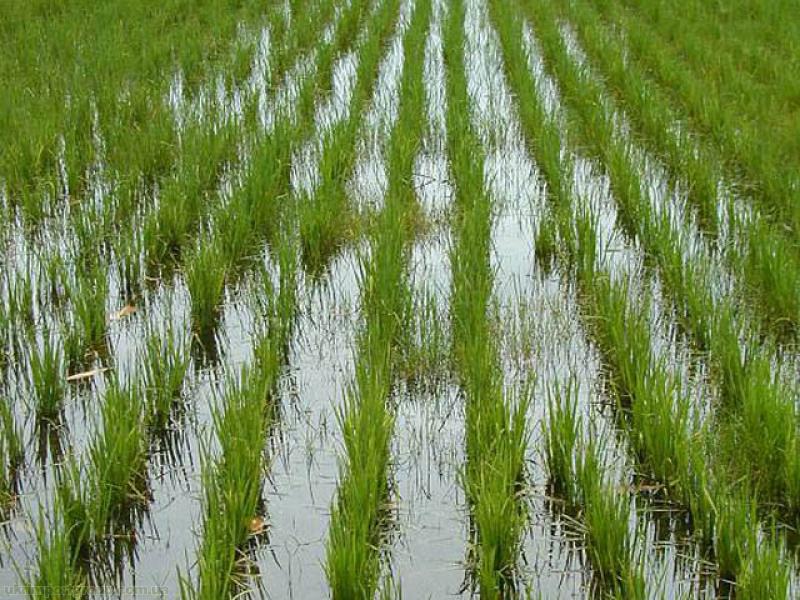 Рисовая каша
Овёс
Геркулес
Овсяная каша
Просо
Пшённая каша
Гречиха
Гречневая каша
Ячмень
Перловая каша
Ячневая каша
Анкетирование
Анкета
Уважаемые ребята, ответьте, пожалуйста, на наши вопросы.
	Какую кашу вы любите?
Гречневую
Ячневую
Пшеничную
Манную
Рисовую
Овсяную (геркулес)
Пшённую
Вообще не люблю
Как часто вы едите кашу?
Ежедневно
Через день
2 раза в неделю
1 раз в неделю
Ем только в школе
Не ем вообще.
Как вы считаете, чем полезна каша?
Спасибо за внимание!
Какую кашу предпочитают дети 2-х классов школы №7.
Как часто дети 2-х классов школы №7 едят кашу.
Наблюдение
Употребление каши учащимися 2-х классов школы № 7.
Беседа с заведующей столовой МАОУ СОШ №  7.
Выводы:
Мы познакомились с проблемой по литературным источникам и пришли к выводу, что каши очень полезный продукт. Наиболее полезными являются гречневая и ячневая каши. Наименее полезной – манная.
Анкетирование учащихся помогло увидеть нам, какие каши любят больше всего дети. А также мы узнали, что ребята очень мало знают об этом полезном блюде.
Наблюдения, которые мы провели в школьной столовой доказало, что дети кашу едят неохотно.
Мы сравнили наши результаты с гипотезой. И пришли к такому выводу: каши надо есть. Это полезно и вкусно!
Предложения
Мы порекомендовали заведующей столовой школы №7 Вергасовой Наталье Степановне обратить внимание на то, какие каши предпочитают наши дети и предложили варианты, как можно сделать кашу боле привлекательной.
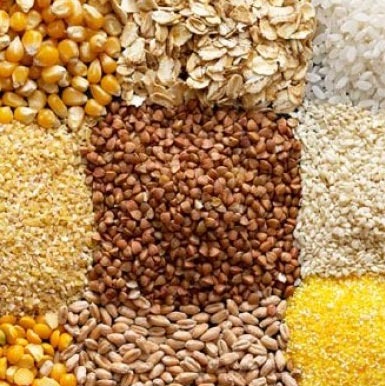 Очень всем полезна каша Пшённая, перловая, Потому, что в этой каше Сила стопудовая!

С детства кашу кушать надо, Она лучше шоколада!!! Гречку скушай ты с утра, День пройдёт, как на ура!!!
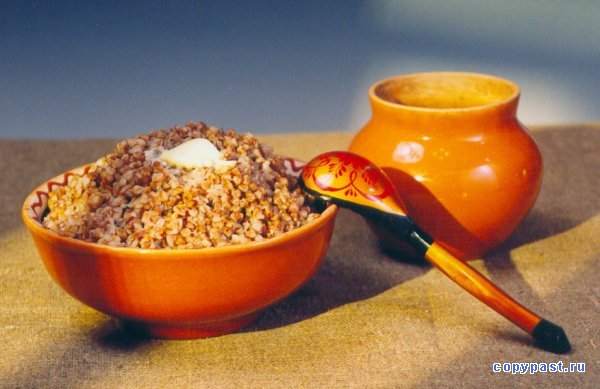 Спасибо за внимание!